झाडांना पाणी देण्यासाठी स्वयंचलित सिस्टम बनवणे.
साहित्य
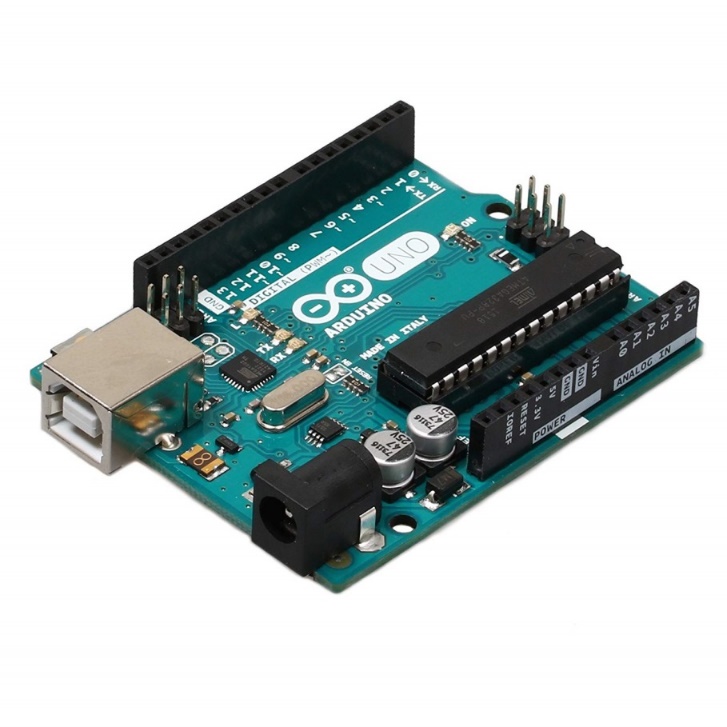 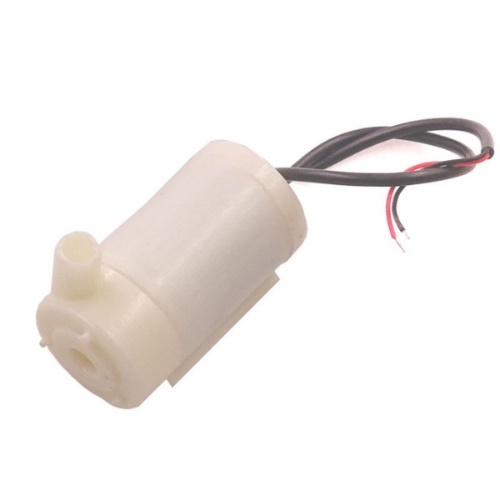 Arduino Uno
Water Pumping Motor
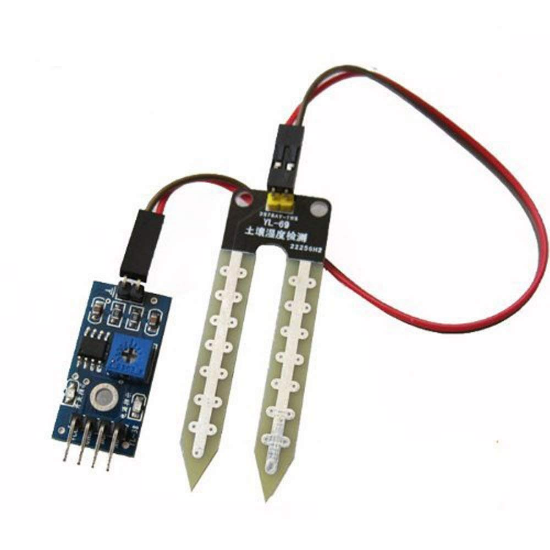 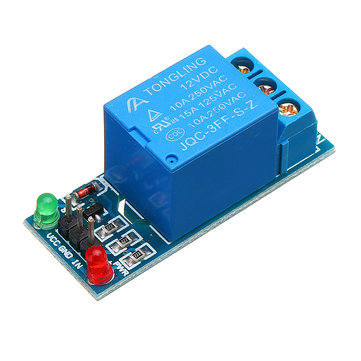 Relay Module
Soil Moisture Sensor
साहित्य
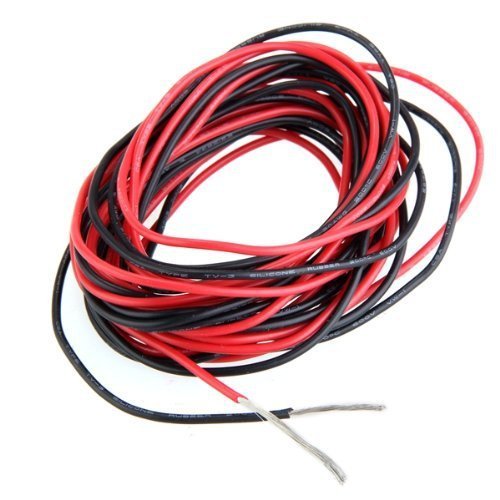 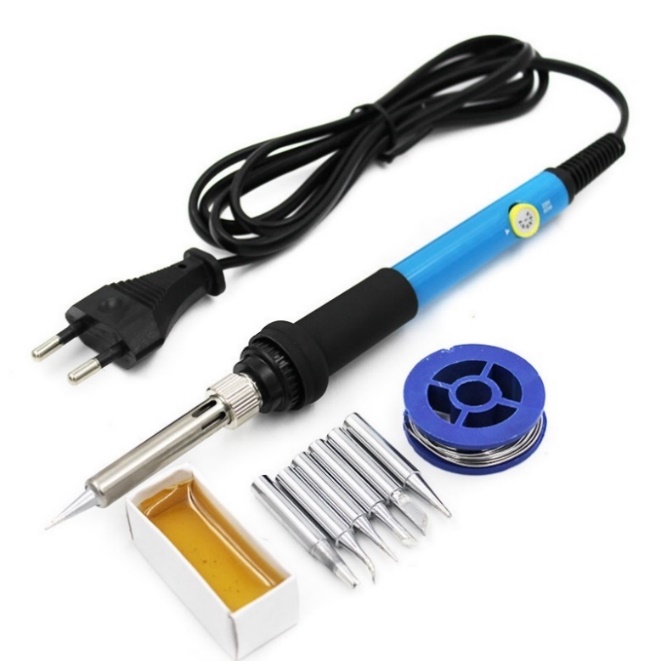 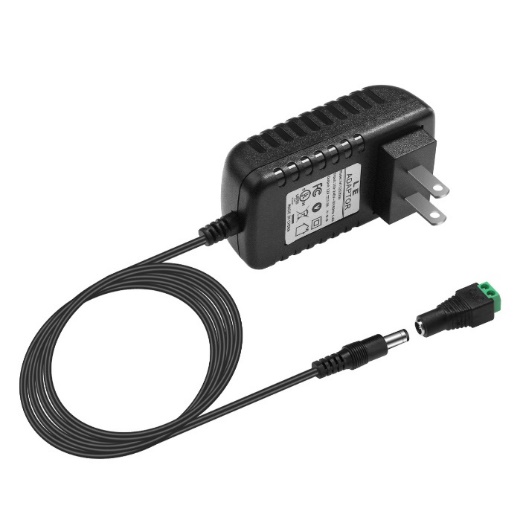 Wire
12V 1A Adapter
Soldering Gun & Metals
सर्कीट डायग्राम
A0
D0
Arduino Uno
Vcc
GND
GND
Vcc
IN
GND
3.3v
13
Moisture 
Sensor
12V 
Relay Module
5v
8
GND
COM
NC
NO
12V 1A 
Adapter
12V Water Pump
कनेक्शन
Moisture सेन्सरची Vcc पिन Arduinoच्या 3.3ला जोडावी आणि Relay Module ची Vcc पिन Arduinoच्या 5v ला जोडावी.  
Moisture सेन्सरची GND पिन आणि Relay Module ची GND पिन Arduino च्या GNDला जोडावी. 
Moisture सेन्सरची डिजिटल पिन (D0) Arduino च्या पिन 8 ला जोडावी. 
Relay Module ची IN पिन Arduinoच्या पिन 13 ला जोडावी.  
Relay Module ची NO पिन Water Pump च्या positiveला जोडावी.  
Relay Module ची COM पिन 12v 1A adapter च्या positiveला जोडावी. 
Water Pumpची negative वायर आणि 12v 1A adapter ची negative वायर एकत्र करायची.
कनेक्शन
कनेक्टिंग डायग्राम
असेम्ब्ली
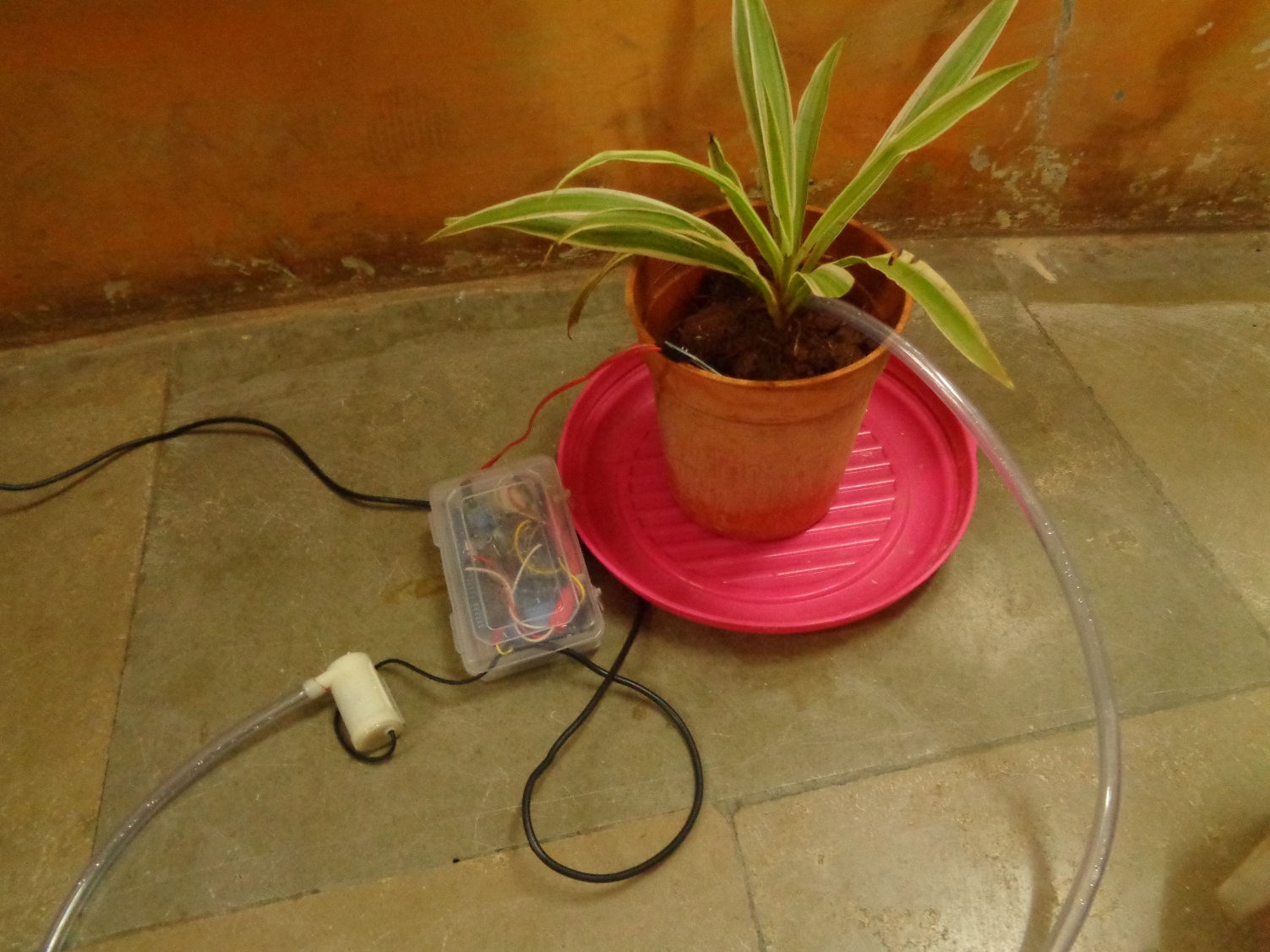 कॉस्टिंग
धन्यवाद